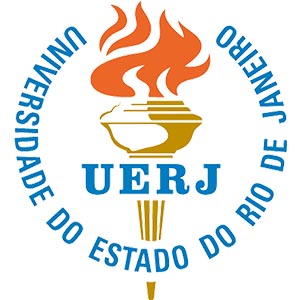 Universidade Estadual do Rio de Janeiro
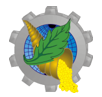 Faculdade de Ciências Econômicas
Disciplina: Economia de Empresas – Exercícios – 25-07-2022
Prof.: Antonio Carlos Assumpção
Doutor em Economia – UFF
Site: acjassumpcao.com
Prof.: Antonio Carlos Assumpção
Qual é a diferença entre uma taxa real de desconto e uma taxa nominal de desconto? Quando a taxa real de desconto e a taxa nominal de desconto deveriam ser utilizadas em cálculos de VPL?
A taxa real de desconto é uma taxa líquida dos efeitos da inflação, enquanto que a taxa nominal de desconto inclui expectativas de inflação: r = i – p  (aproximadamente!).



Quando os fluxos de caixa estão expressos em termos nominais, a taxa de desconto apropriada é a taxa nominal.  
Na aplicação do critério do VPL a uma decisão de produção, se os preços futuros de insumos e produtos não forem ajustados pela inflação (que é um caso frequente), deveríamos usar uma taxa de desconto nominal para determinar se o VPL é positivo.
De que forma o prêmio de risco é utilizado para levar em conta a incerteza nos cálculos de VPL? Qual é a diferença entre o risco diversificável e o risco não diversificável? Por que apenas o risco não diversificável deveria ser incluído no prêmio de risco?
A taxa de desconto do VPL deve refletir o custo de oportunidade e o risco do projeto. 
O prêmio de risco é a diferença entre a taxa de desconto do fluxo de caixa arriscado e a taxa de desconto de um fluxo sem risco.
Quanto mais arriscado for o projeto, maior deverá ser o prêmio de risco.
Os riscos diversificáveis são aqueles que podem ser eliminados por meio de investimentos em muitos projetos. 
Um mercado de capitais eficiente não deve compensar os investidores por assumirem riscos que possam ser eliminados sem custo.

Os riscos não diversificáveis são aqueles que não podem ser eliminados por meio de investimentos em outros projetos.
Afeta todos os investimentos: guerras, inflação, covid,... Ou seja, o investidor não consegue reduzir ou eliminar os riscos por meio da diversificação de investimentos.
O índice beta é uma medida de risco e retorno de um determinado ativo, em relação ao mercado como um todo.
Suponha que você esteja decidindo sobre a possibilidade de investir $100 milhões em uma usina de aço. Você conhece os fluxos de caixa esperados para esse projeto, mas eles apresentam riscos, pois o preço do aço poderia vir a cair ou a aumentar no futuro. De que forma o CAPM poderia ajudá-lo a escolher uma taxa de desconto apropriada para o cálculo de seu VPL?
Identificar as empresas de aço não diversificadas, isto é, aquelas que operam predominantemente na produção de aço; 
determinar o beta associado às ações dessas empresas;
calcular uma média ponderada desses betas, com pesos dados pelos ativos de cada empresa divididos pela soma dos ativos de todas as empresas não diversificadas.
A partir dessa estimativa de beta e de estimativas da taxa de retorno de mercado esperada e da taxa de retorno sem risco, seria possível calcular a taxa de desconto:
Ralph está tentando decidir sobre sua entrada na faculdade.  Se ele ficar 2 anos na faculdade ao custo de $10000 por ano, poderá obter um emprego que lhe pagará $50000 pelo resto de sua vida profissional. Se ele não for à escola, passará imediatamente a fazer parte do mercado de trabalho. Dessa forma, ganhará $20000 por ano durante os próximos 3 anos, $30000 por ano durante os 3 anos seguintes e $50000 por ano daí em diante. Se a taxa de juro for de 10%, entrar na faculdade poderá ser um bom investimento financeiro?
Considere a renda de Ralph pelos próximos seis anos, supondo que todos os pagamentos ocorram ao final do ano.  (Após o sexto ano, a renda de Ralph será a mesma com ou sem a faculdade.) Com a faculdade, o valor presente da renda pelos próximos seis anos é $113.631,
Sem a faculdade, o valor presente da renda pelos próximos seis anos é 


O payoff da faculdade é grande o suficiente para justificar a renda perdida e as despesas com as mensalidades enquanto Ralph estiver na faculdade; ele deveria, portanto, entrar para a faculdade.